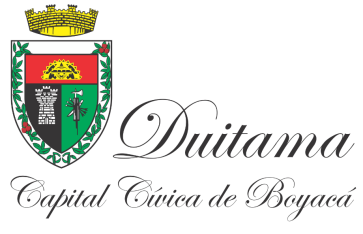 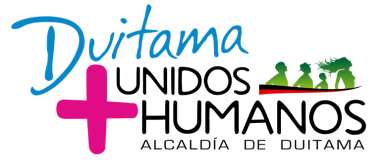 Secretaría de Educación
BOYACA SE ATREVE POR LA ALIMENTACION ESCOLAR Y LA NUTRICIÓN
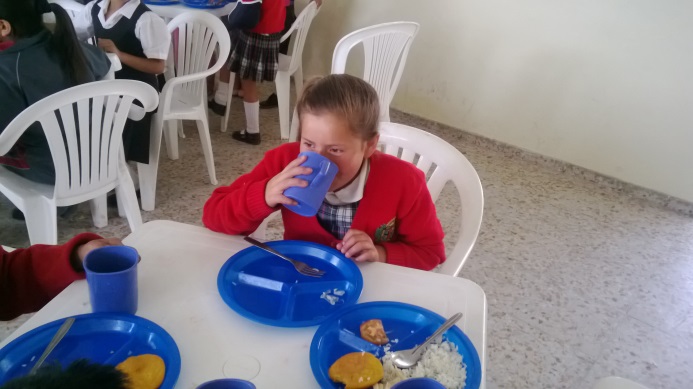 El Departamento de Boyacá  y el Municipio de Duitama, suscribieron Convenio Interadministrativo para contribuir a mejorar el desempeño  de los niños, niñas y adolescentes matriculados en las instituciones educativas oficiales, lograr su asistencia regular y promover la formación de hábitos Alimenticios saludables en la población escolar.
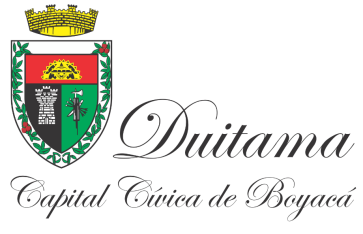 EXPERIENCIA EXITOSA – TRABAJO ARTICULADO
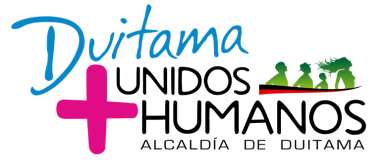 SUPERVISORES Y COORDINADORES
DEPARTAMENTALES Y MUNICIPALES
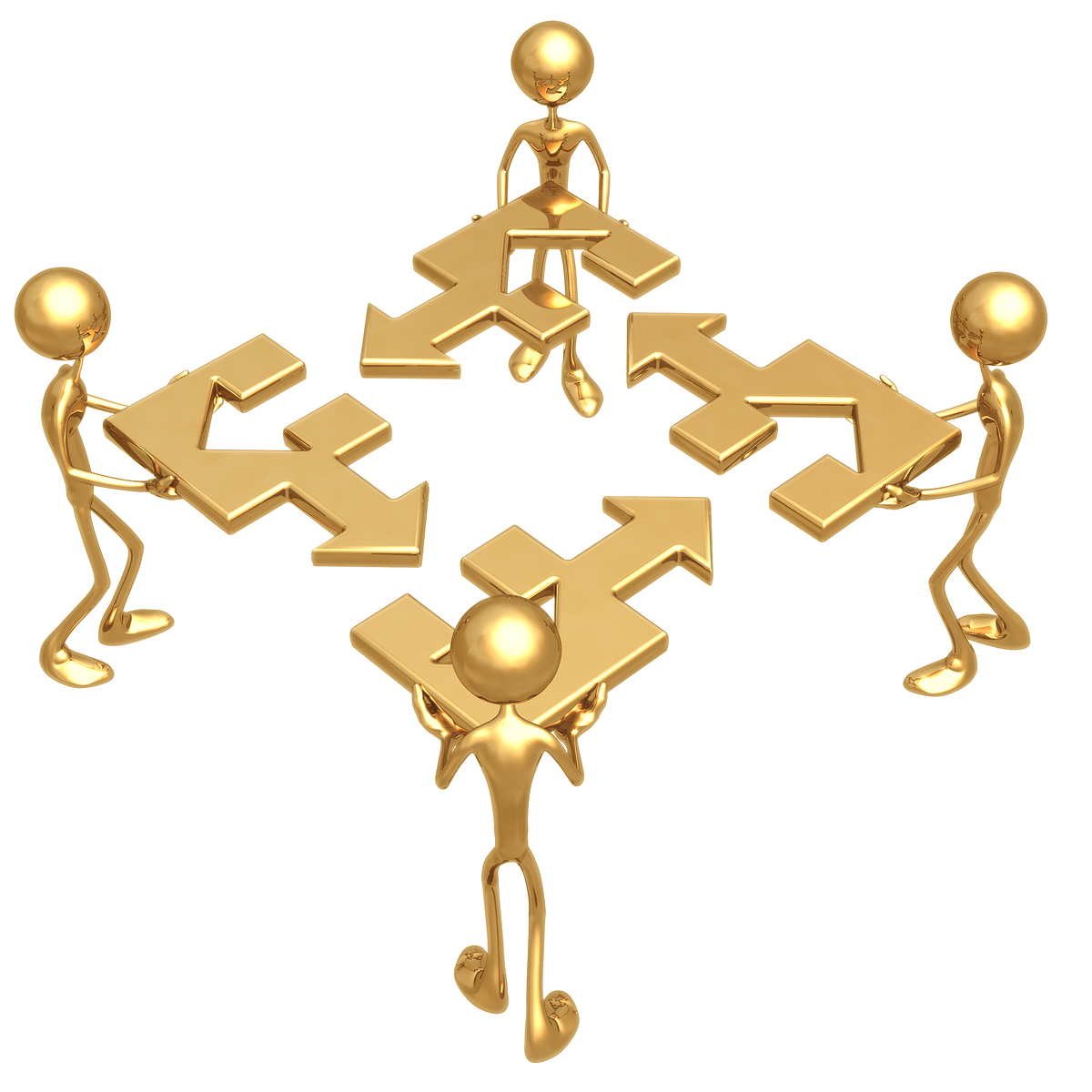 FINDACIÓN VIVE COLOMBIA
ALIMENTACIÓN
RECTORES Y 
COORDINADORES
ALCALDESA MUNICIPAL
CONSTANZA RAMÍREZ ACEVEDO
SECRETARIA DE EDUCACIÓN
MARÍA AMELIA CARVAJAL A.
ESCOLAR
ASISTENCIA TÉCNICA
MINISTERIO DE EDUCACIÓN
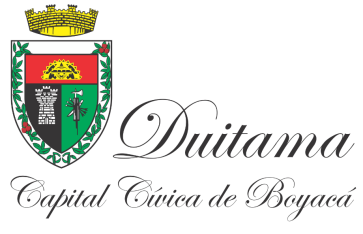 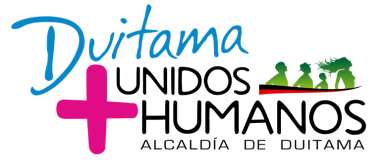 Secretaría de Educación
El Municipio para ejecutar este programa contrató a la Fundación Vive Colombia cuyo objeto es:  

“GARANTIZAR EL SERVICIO DE ALIMENTACION A TRAVES DEL SUMINISTRO DE UN COMPLEMENTO ALIMENTICIO DURANTE LA JORNADA ESCOLAR A  3090  ESTUDIANTES DE BACHILLERATO DE LAS DIFERENTES INSTITUCIONES EDUCATIVAS OFICIALES DE LA ZONA RURAL Y URBANA DEL MUNICIPIO DE DUITAMA, DURANTE 97  DIAS DE CALENDARIO ESCOLAR 2014”
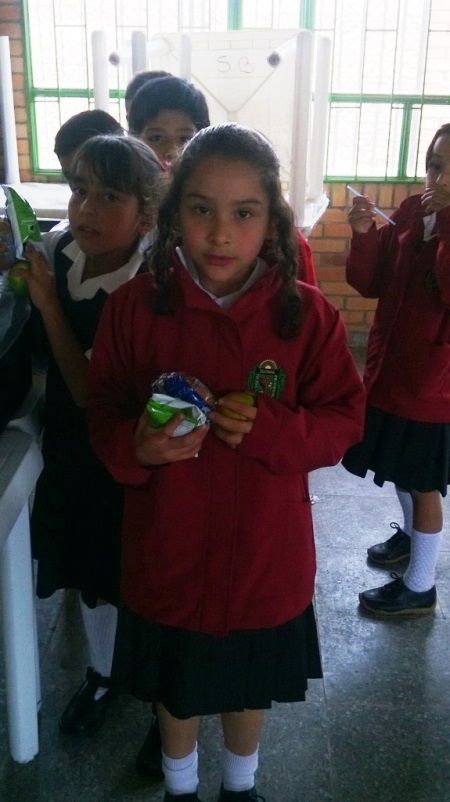 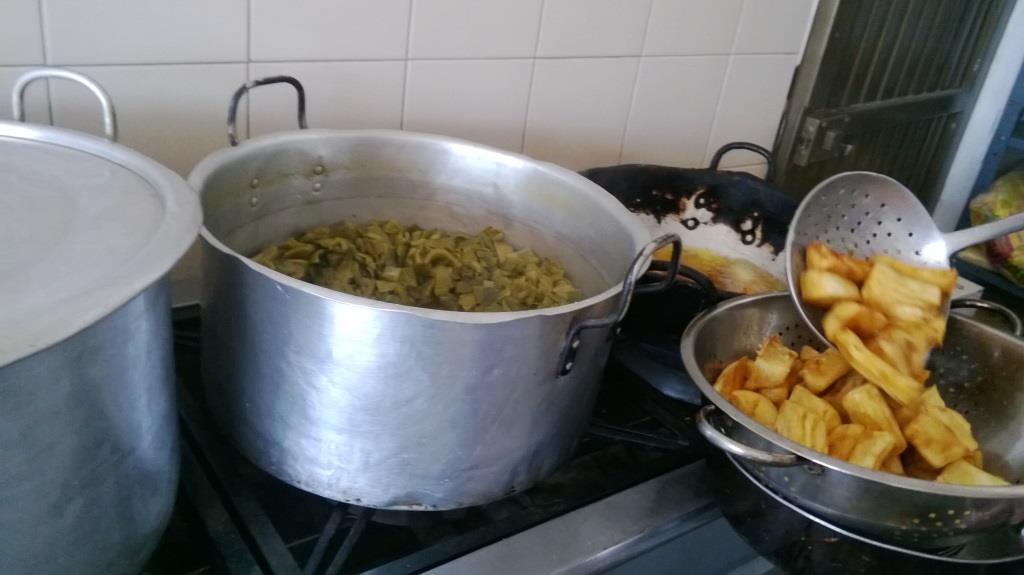 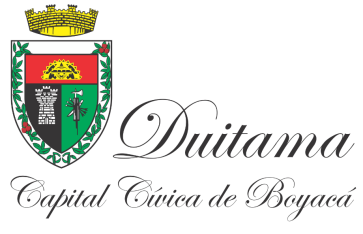 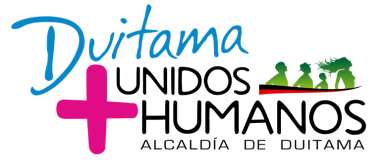 Secretaría de Educación
Secretaría de Educación
Este Programa brinda cobertura a 14 Instituciones educativas del Municipio de Duitama, toda vez que el Centro Educativo San Lorenzo no cuenta con bachillerato.
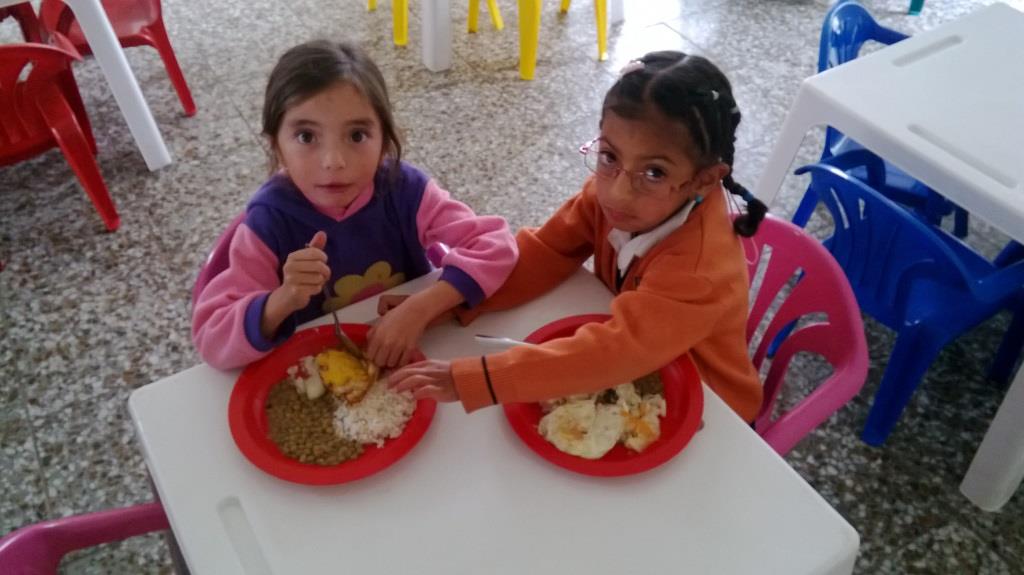 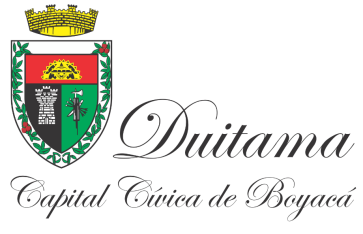 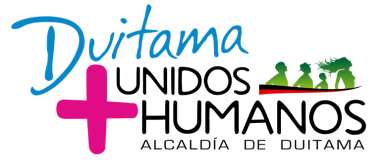 Secretaría de Educación
Secretaría de Educación
El PAE brinda cobertura a !5 Instituciones Educativas con 32 Unidades de del Municipio de Duitama,
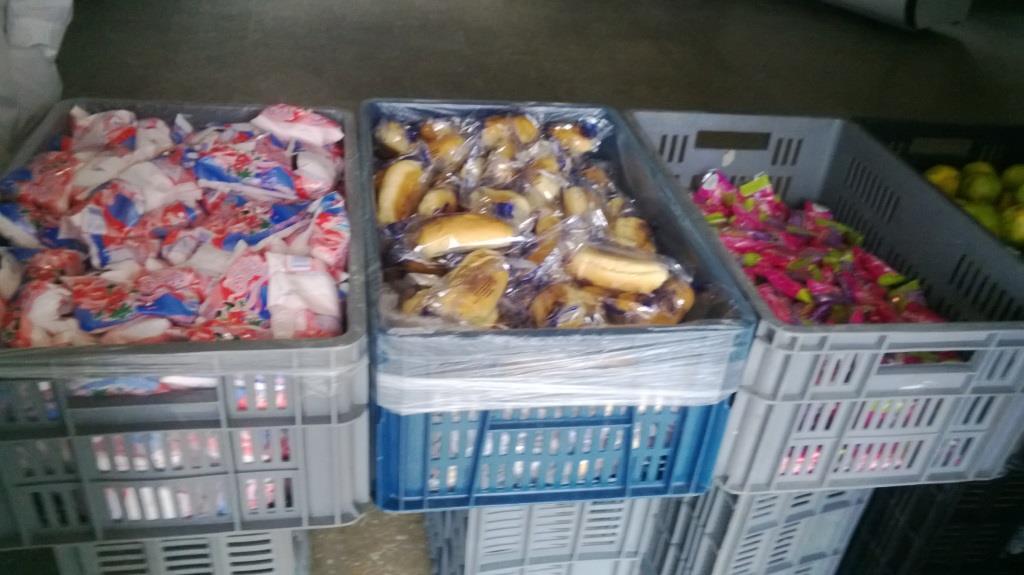 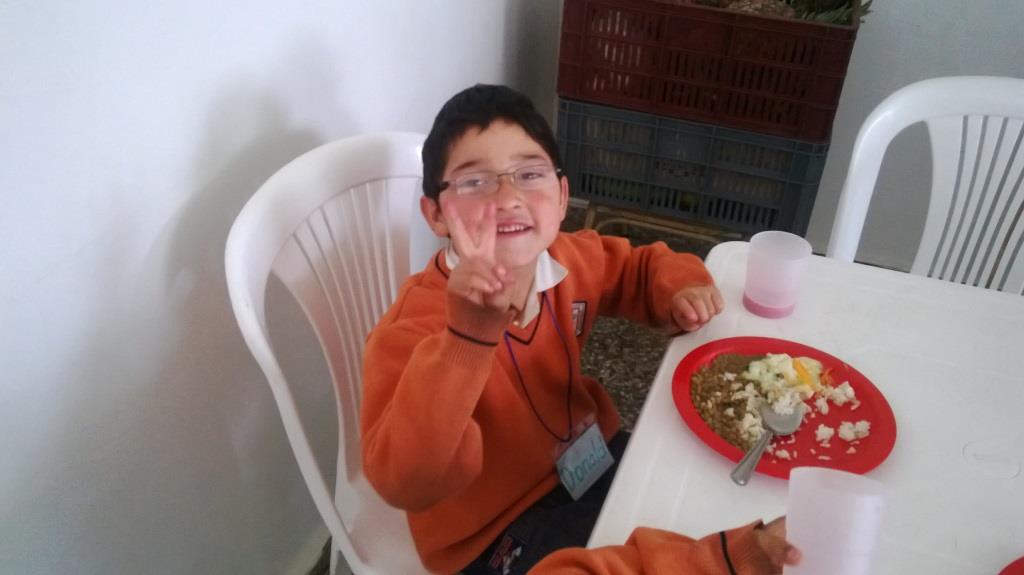 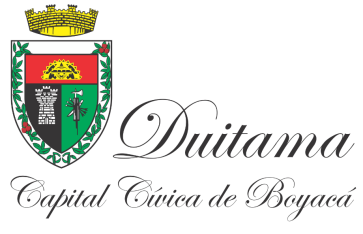 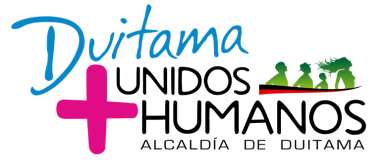 Secretaría de Educación
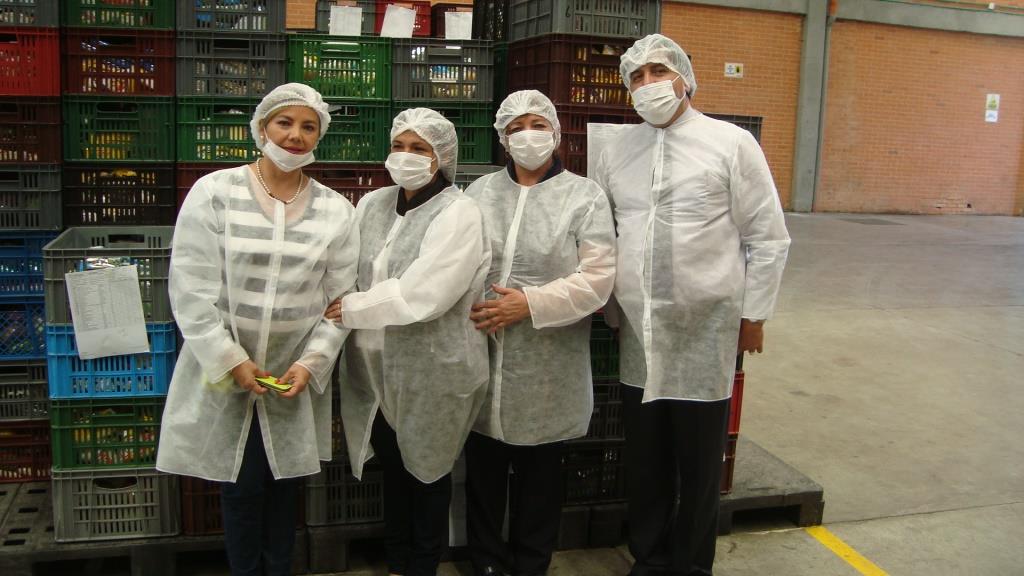 Funcionarios de la Secretaría de Educación visitaron la planta del operador FUNDACIÓN VIVE COLOMBIA verificando la calidad y el proceso técnico.